Институт ядерной физики им. Г.И. Будкера Сибирского отделения Российской академии наук
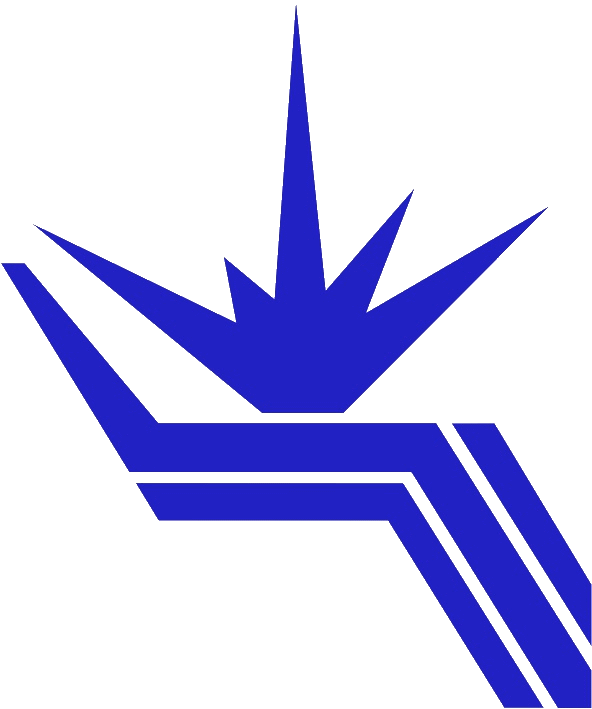 Высокочастотный плазменный эмиттер с охлаждаемым фарадеевским экраном с профилированными щелями
Авторы: Ю.И. Бельченко, В.А. Воинцев, Д.Ю. Гаврисенко, А.И. Горбовский, В.А. Капитонов, А.А. Кондаков, О.З. Сотников, Р.А. Финашин, И.В. Шиховцев
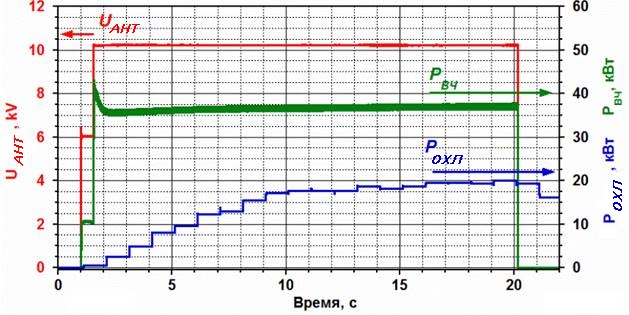 Временная зависимость напряжения на антенне, мощности, подаваемой на эмиттер, и мощности охлаждения эмиттера
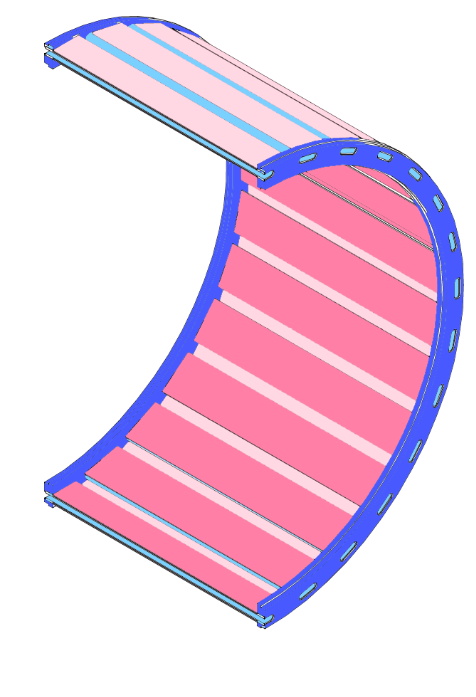 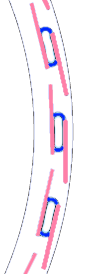 Молибденовый экран с z-образными щелями
Воинцев В. А., Гаврисенко Д. Ю., Кондаков А. А., Сотников О. З., Финашин Р. А. Исследование высокочастотного генератора плазмы с многосекундной длительностью работы // Сибирский физический журнал. 2022. Т. 17, № 3